Wellbeing in Nature – Erasmus+ in Lisbon
Course Overview
Why bring nature into education?
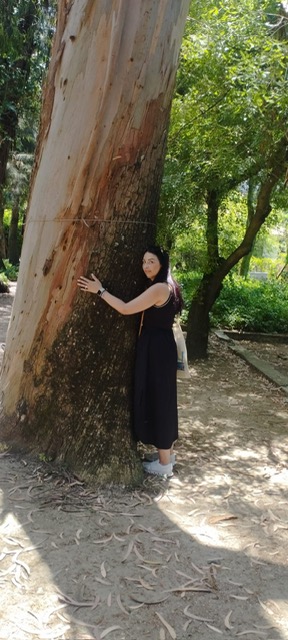 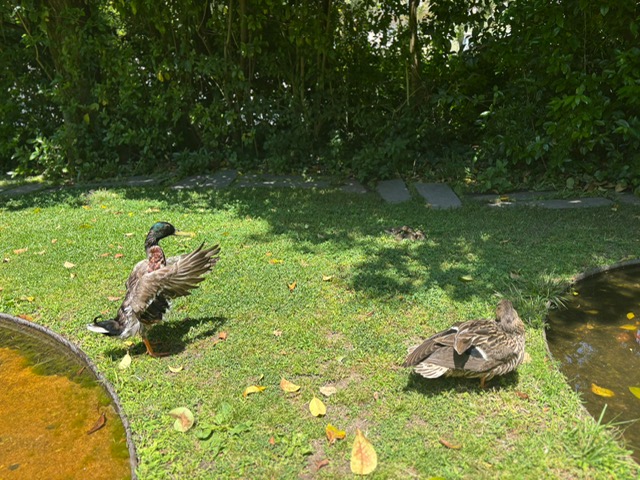 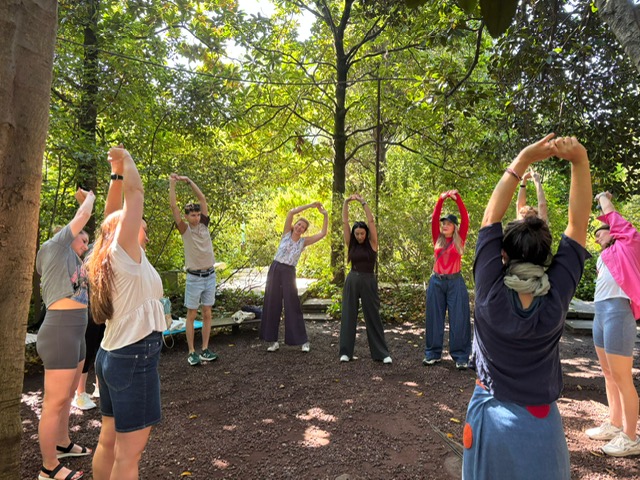 What we did each day
Some of my favourite activities
How we can apply this at our school
What I gained
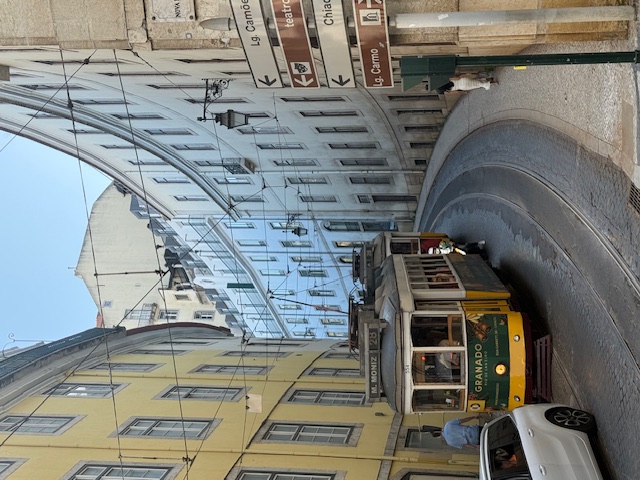 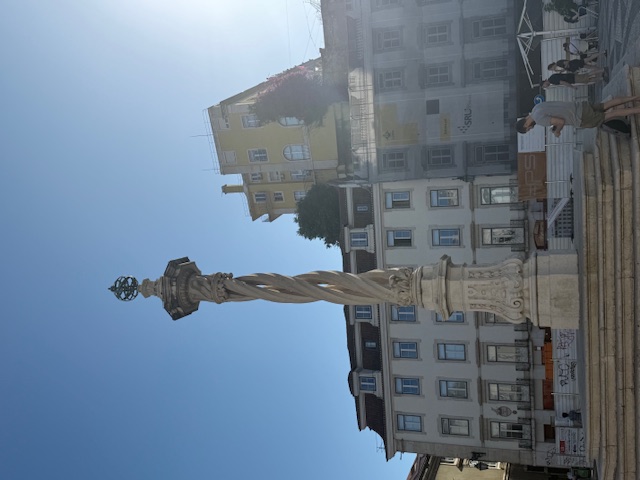 Cultural Activities
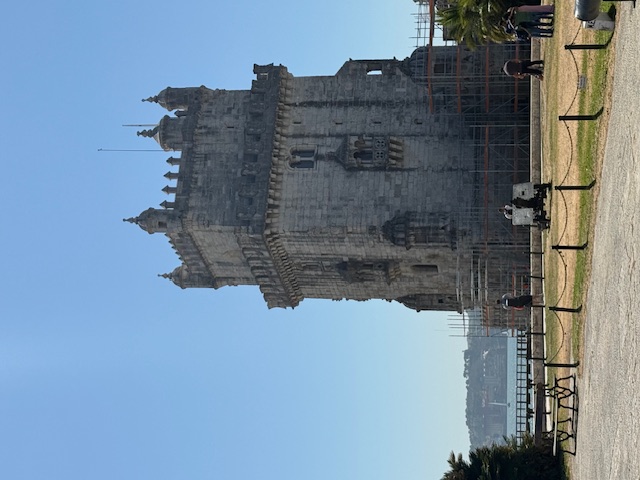 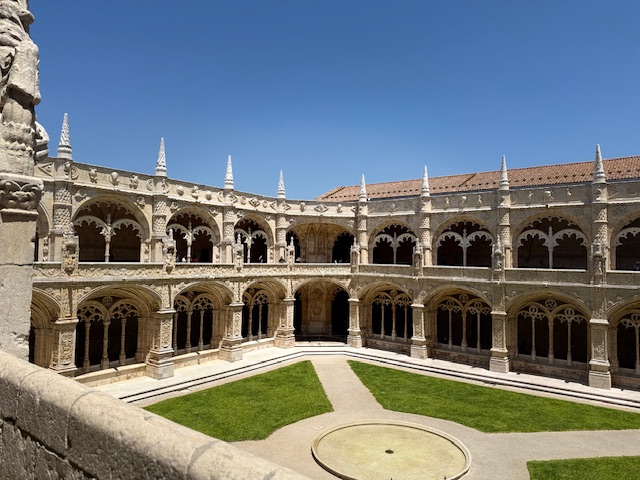 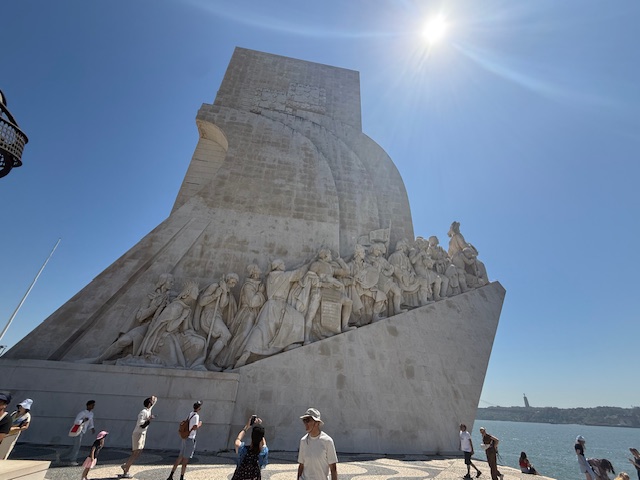 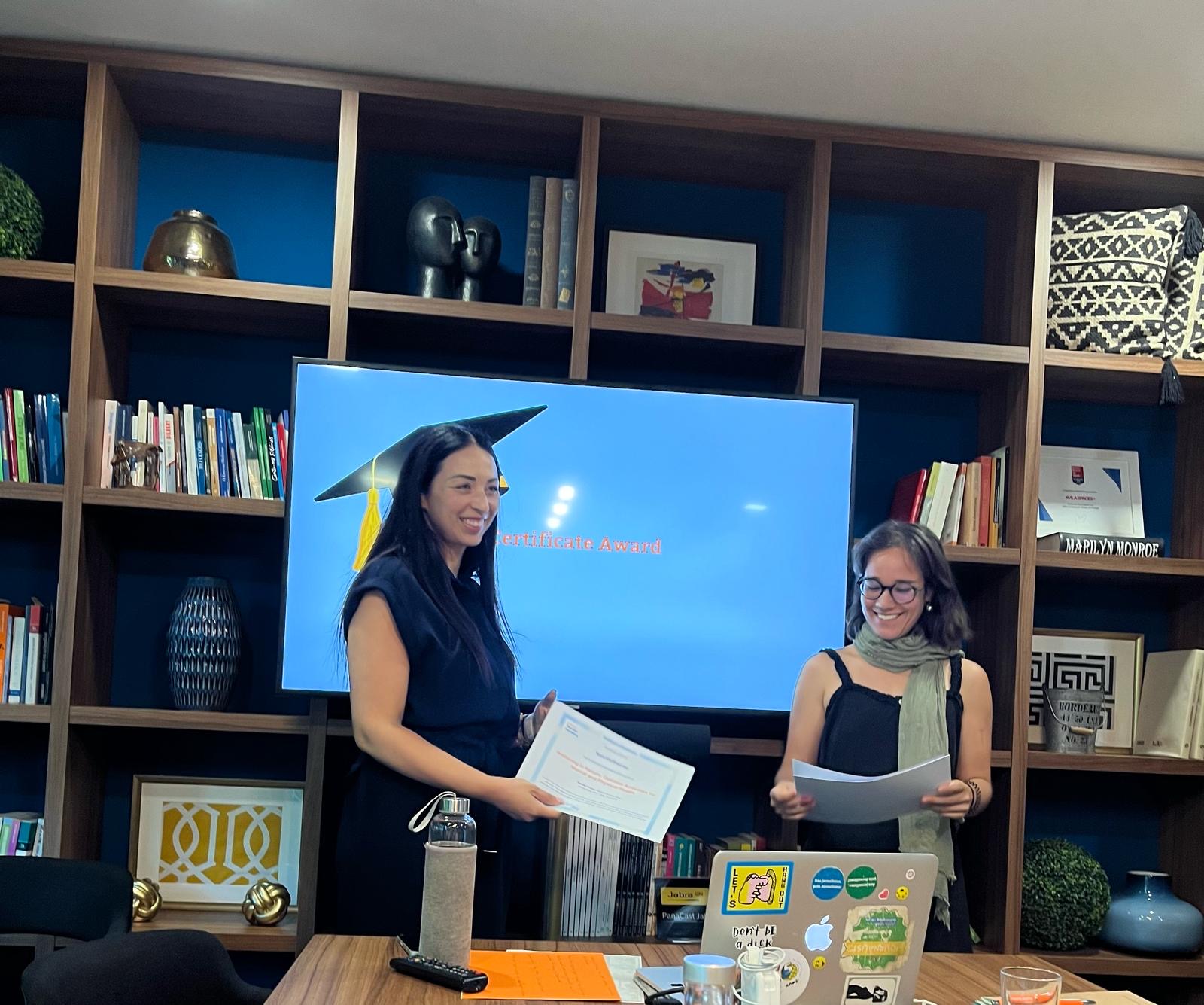 Thank you for listening! 🌿